Applications of UPLC-MS QTOF in Structural Elucidation of Small Molecules
Peng Chen, Ph.D.

Chemic Laboratories, Inc.
Canton, MA 02021, USA
Your Partner for a Successful Future... 					  	       www.Chemiclabs.com
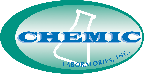 Chemic Laboratories..
provides expertise via 4 business units:  CMC Data production; QC monograph testing, Extractables/Leachables assessment, Organic synthesis and drug product production.
Chemic’s clients..
are fortune 100 to virtual companies in the Pharmaceutical, Biotech, Veterinary medicine, and Medical device industries.
Chemic continues to offer quality services..
through continuous recruitment of scientific professionals and acquisition of state of the art equipment allowing us to meet the rigorous needs of our client sponsors.
Chemic measures success..
by successfully completing and reporting contracted programs leading to numerous approved IND, NDA, ANDA, BLA, PMA & 510(k) submissions.
2
Your Partner for a Successful Future... 				       www.Chemiclabs.com
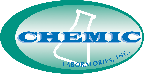 Credo
Quality  	
	We believe quality comes first …All projects can be completed in strict compliance to cGMP or GLP. Every Chemic employee is dedicated to continuous professional development. This policy ensures that Chemic generates only the highest quality data.

Service  
	We believe service is the definition of technical expertise and quality…Chemic identifies a program leader for each contracted program. Specialized employee positions have been developed allowing program sponsors direct access to data, timelines and program information throughout the life of the program.
 		
Commitment  
	We believe in value added partnerships…  Chemic looks to develop long term strategic alliances with our clients to assist those clients in achieving their goals faster and more efficiently.
3
Your Partner for a Successful Future... 					         www.Chemiclabs.com
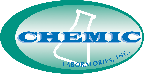 FAQ
Established 1998
480 Neponset street, Bldg. 7, Canton MA   (15 mi. sw of Boston)
Privately owned, MA, Sub-S corporation
22,500 ft2
45 employees
9 FDA inspections, most recent Dec 2017
> 15 US DEA inspections
On average 20+ client audits annually
GC (FID,TCD,NPD,MS, MS-MS, NCD, Headspace): 10 
HPLC (DAD, RI, FL, MS (APCI & ESI), MS-MS, High res MS, RAM): 16 
Mass Spectrometers: 17
4
Your Partner for a Successful Future... 					  	       www.Chemiclabs.com
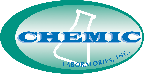 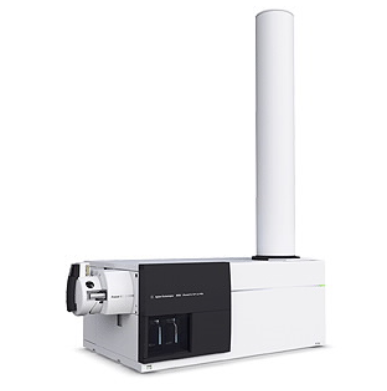 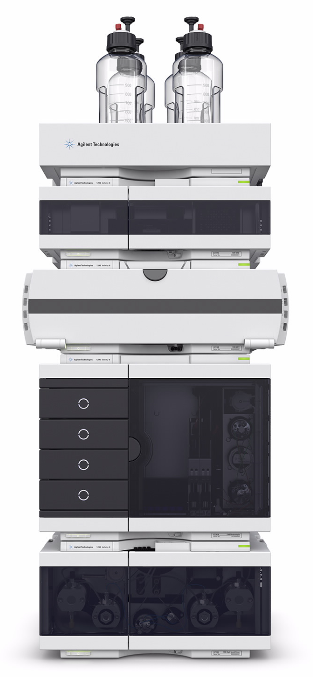 Agilent 1290 Infinity II UPLC System
Agilent 6550 iFunnel Q-TOF LC/MS
Quadrupole Time of Flight LC/MS
Your Partner for a Successful Future... 					  	       www.Chemiclabs.com
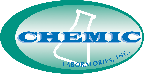 Agilent 6550 iFunnel Q-TOF LC/MS

Femtogram-level sensitivity.
Sub-ppm mass accuracy and ~45K resolution.
Wide dynamic range with excellent detection limits and reproducibility.
Powerful MassHunter software for profiling, characterizing, identifying and
    quantifying compounds in mixtures via high-definition MS and MS/MS.
All Ions MS/MS technique.
Other assisting software such as Molecular Structure Correlator (MSC).
Your Partner for a Successful Future... 					  	       www.Chemiclabs.com
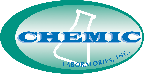 Instrument Features Utilized for Structural Elucidation

Sufficient chromatographic separation for compounds of interest
Mass accuracy and resolving power to derive a formula list based
    on the exact mass, isotopic abundance and isotopic spacing.
MS/MS capability to allow insight into structural details of a molecule.
Pseudo MS3 to probe fragment ions for further structural information.
MSC software to aid in analysis of fragmentation pathways.
Your Partner for a Successful Future... 					  	       www.Chemiclabs.com
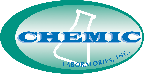 Application 1

Analysis of Synthetic Compounds by UPLC-MS QTOF

Assist synthetic chemists in their chemical synthesis.
Determine synthetic routes, product identities, and purities.
Your Partner for a Successful Future... 					  	       www.Chemiclabs.com
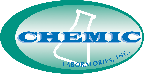 Bromination Reaction
9
Your Partner for a Successful Future... 					  	       www.Chemiclabs.com
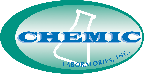 Route A
Product A
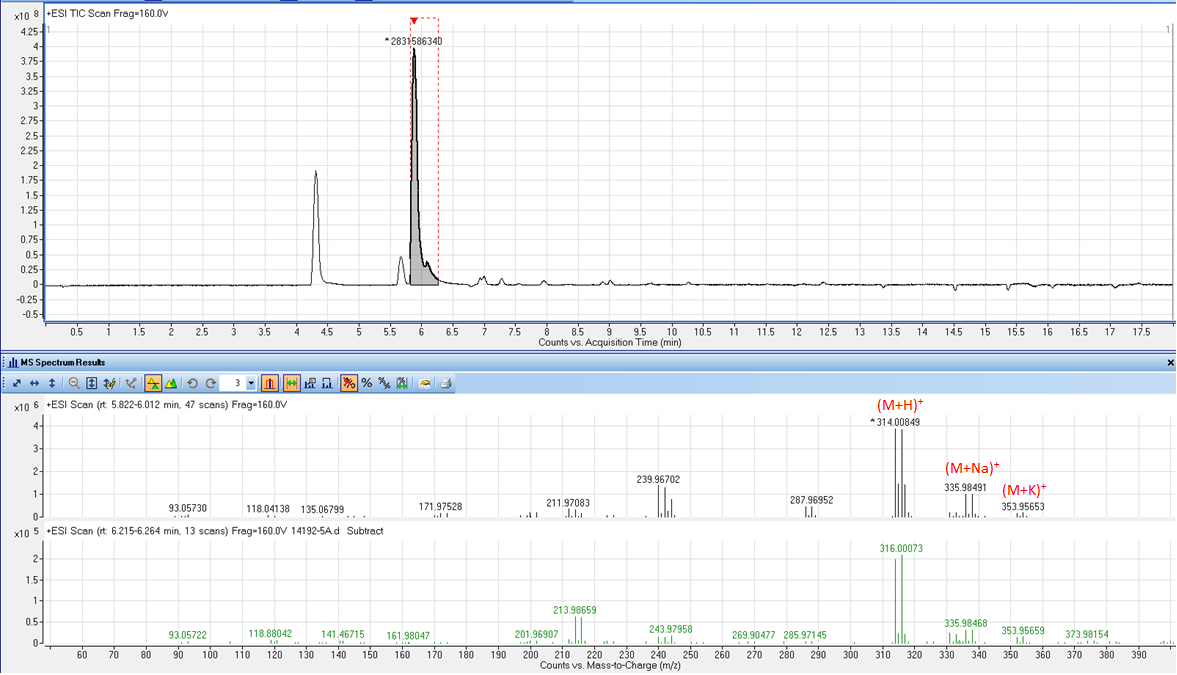 Route B
Product B
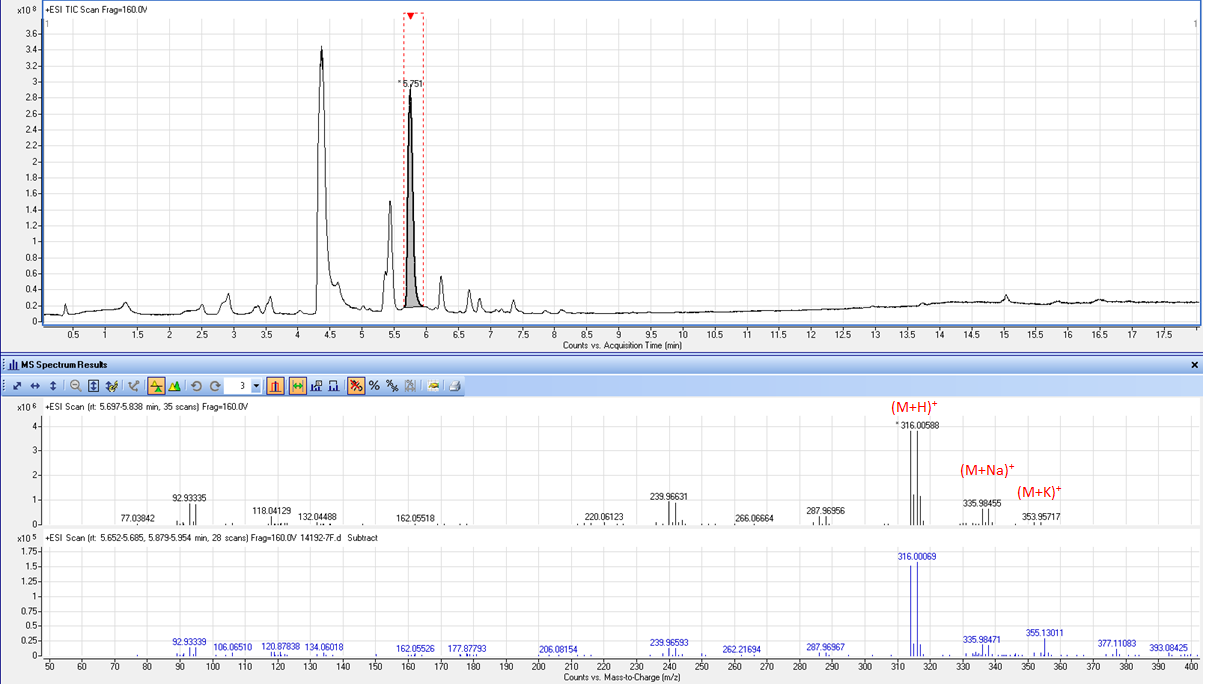 MS/MS Spectra of Route A Product
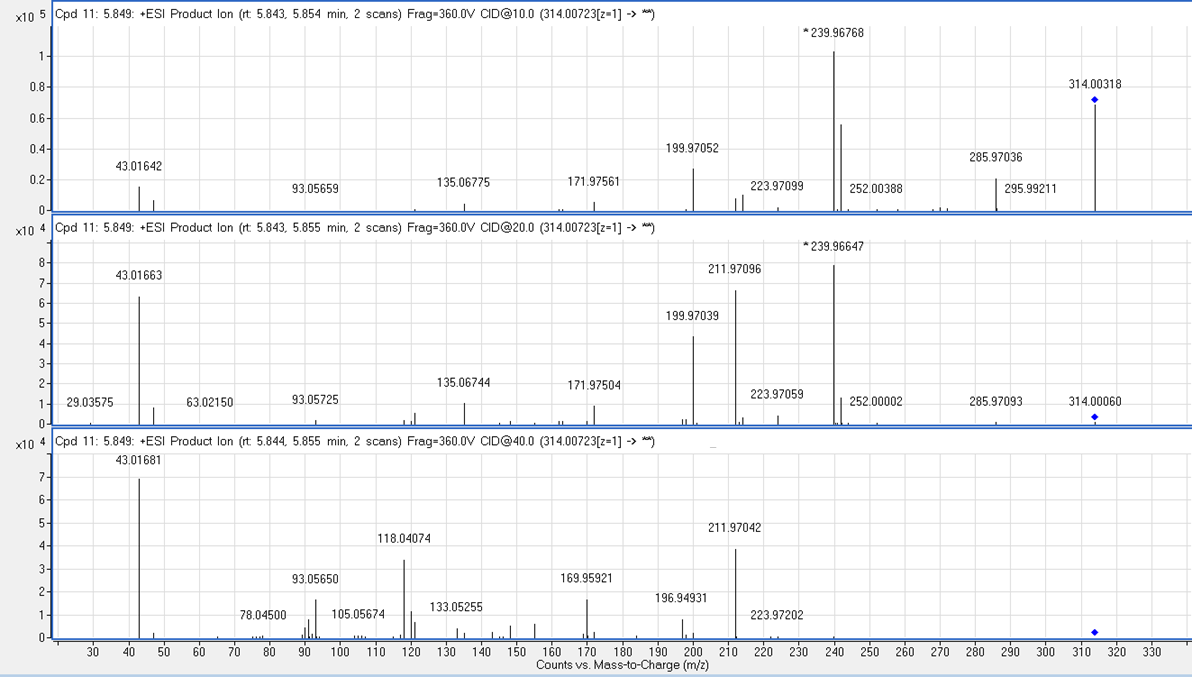 MS/MS Spectra of Route B Product
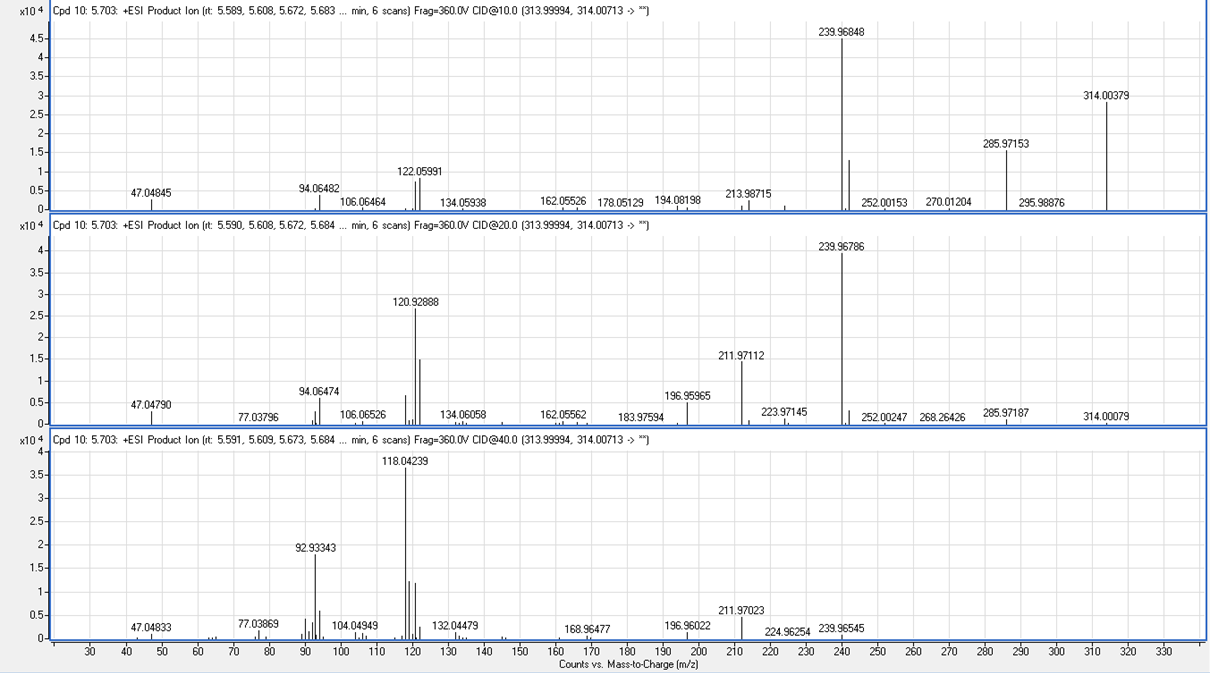 Proposed structure for Route A product and its major MSMS fragments
C12H12BrNO4
Exact Mass: 312.99497
(M+H)+: 314.00225
(M+Na)+: 335.98419
(M+K)+: 351.95813
14
Proposed structure for Route B product and its major MSMS fragments
15
Application 2

Analysis of Impurities, Additives and Degradation Compounds
Associated with Pharmaceuticals and Medical devices

Impurities in pharmaceuticals.
Additives and degradation compounds.
Your Partner for a Successful Future... 					  	       www.Chemiclabs.com
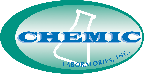 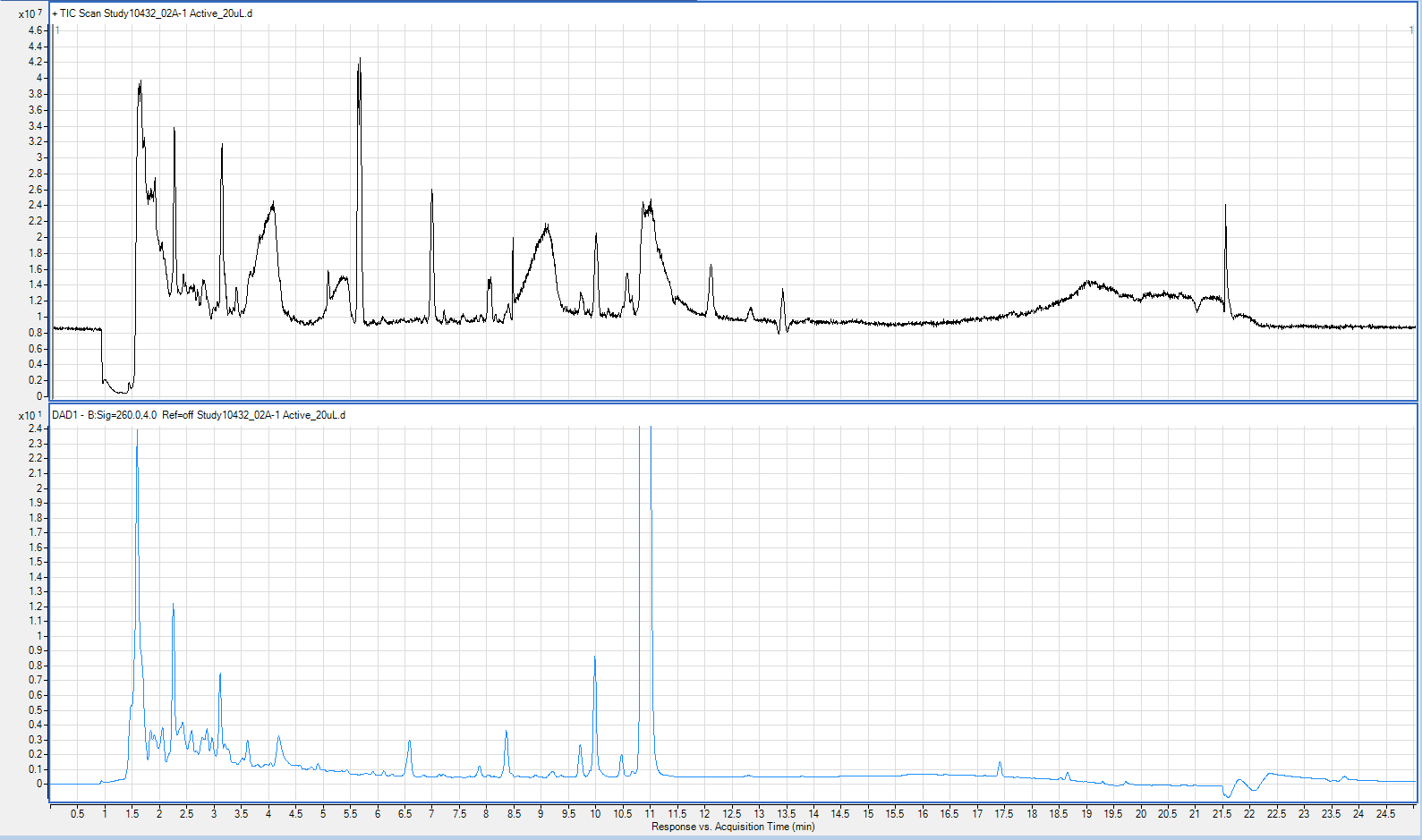 MS TIC of sample
RRT 0.31
DAD @260 nm of sample
API
RRT 0.31
17
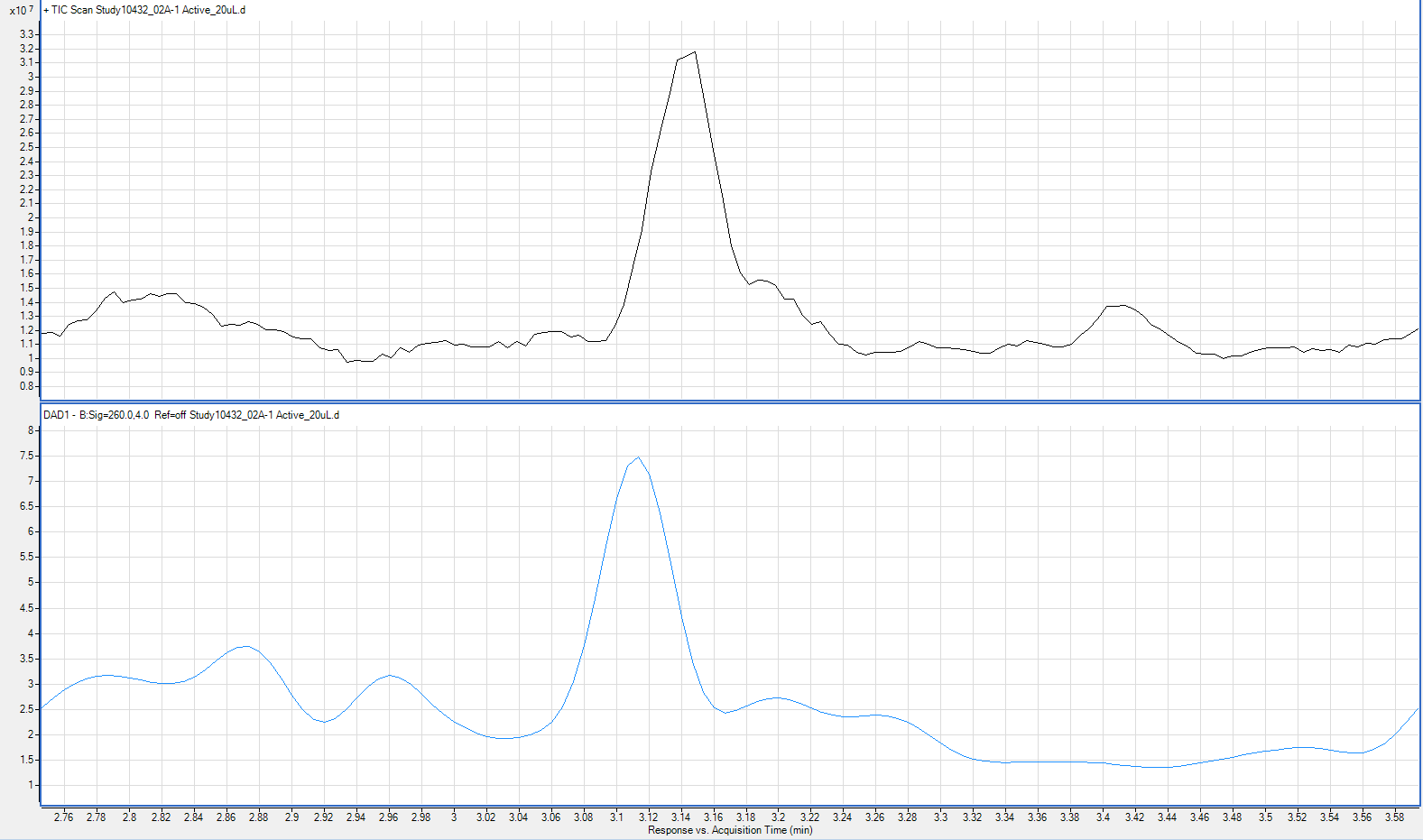 RRT 0.31
MS TIC of Active sample
DAD @260 nm of Active sample
18
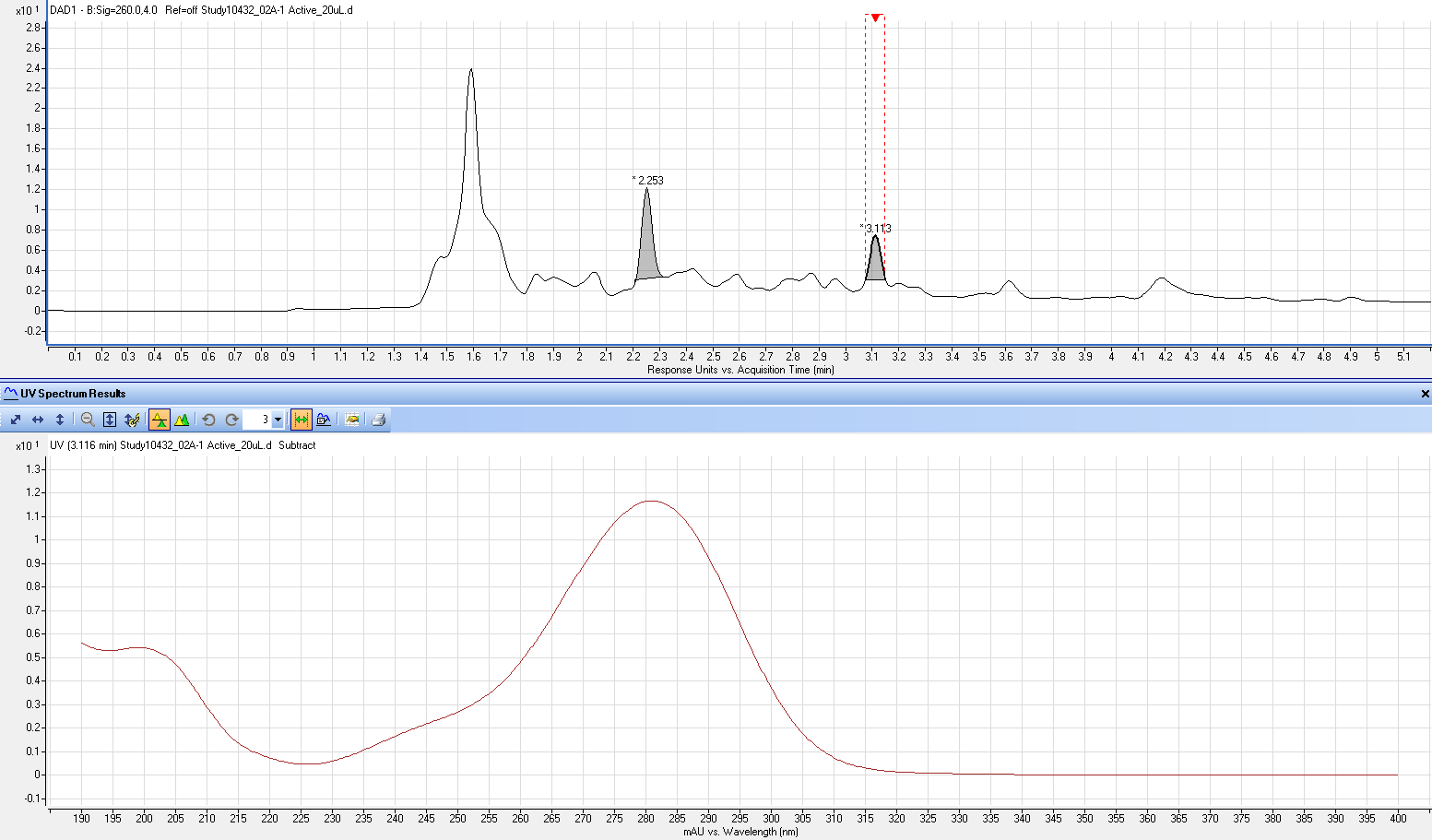 UV chromatogram @260 nm of sample
RRT 0.31
UV spectrum (190-400 nm) of peak apex of RRT 0.31
19
RRT 0.31
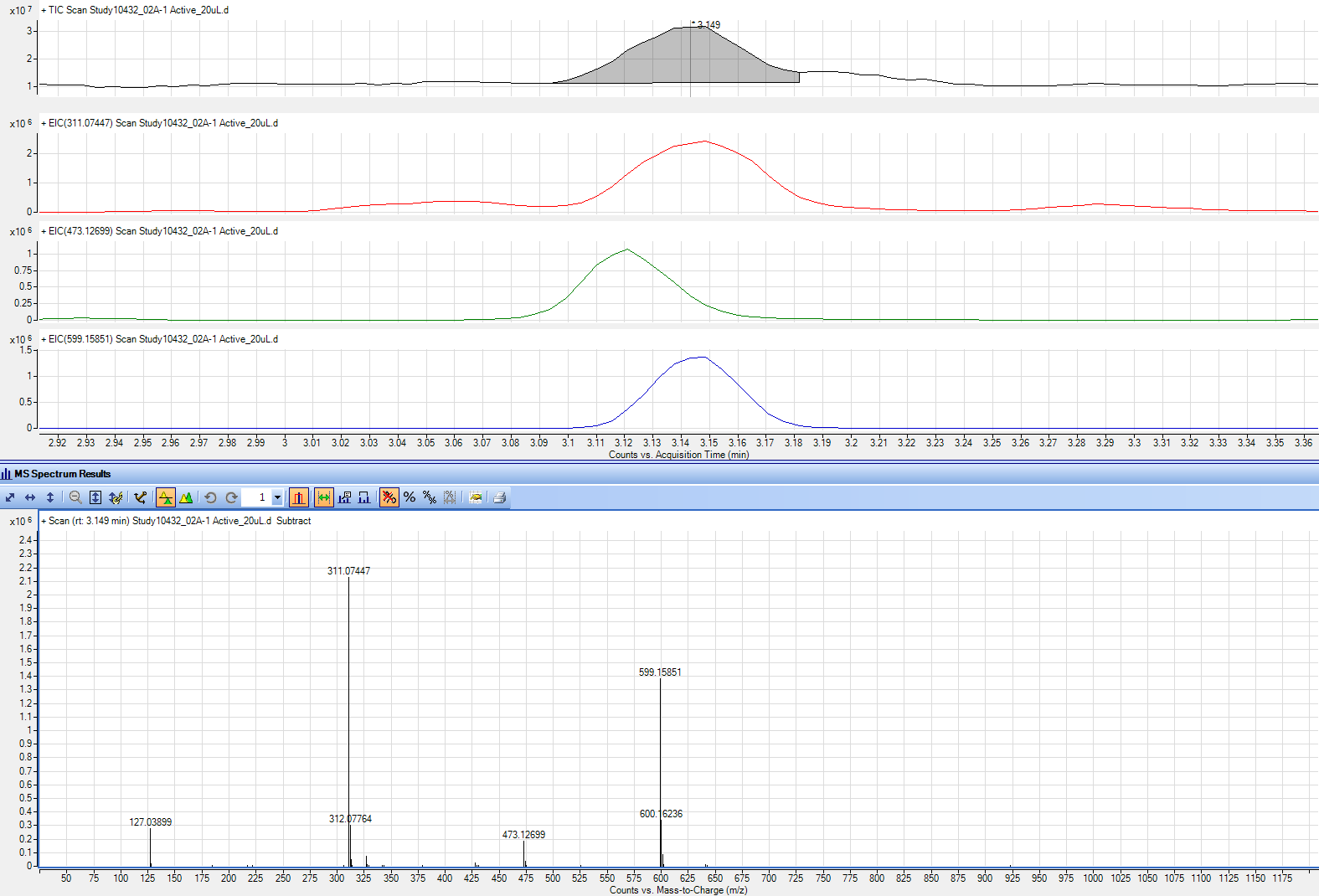 (M+Na)+
MS spectrum of RRT 0.31
(2M+Na)+
20
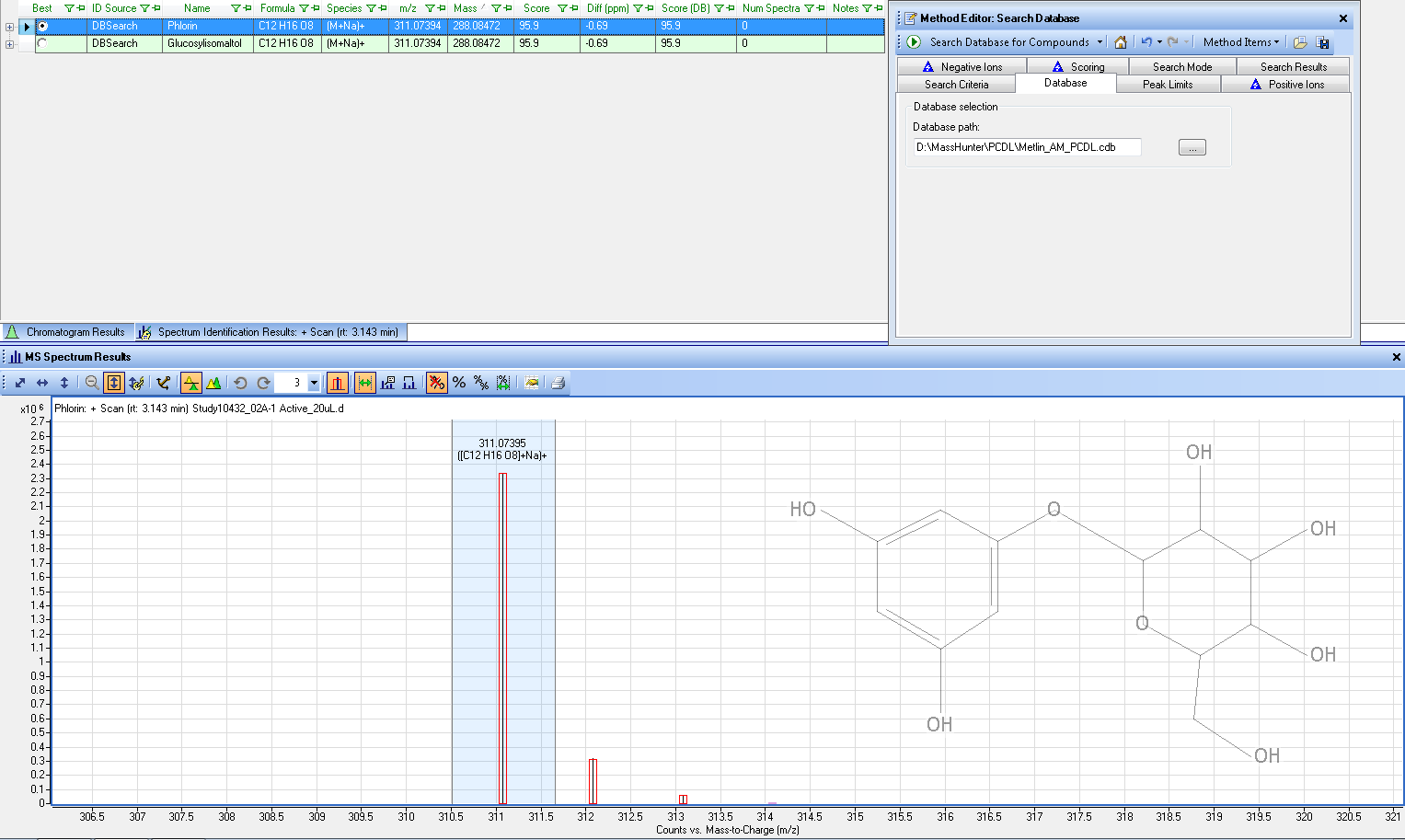 Database search
Candidate 1: Phlorin
21
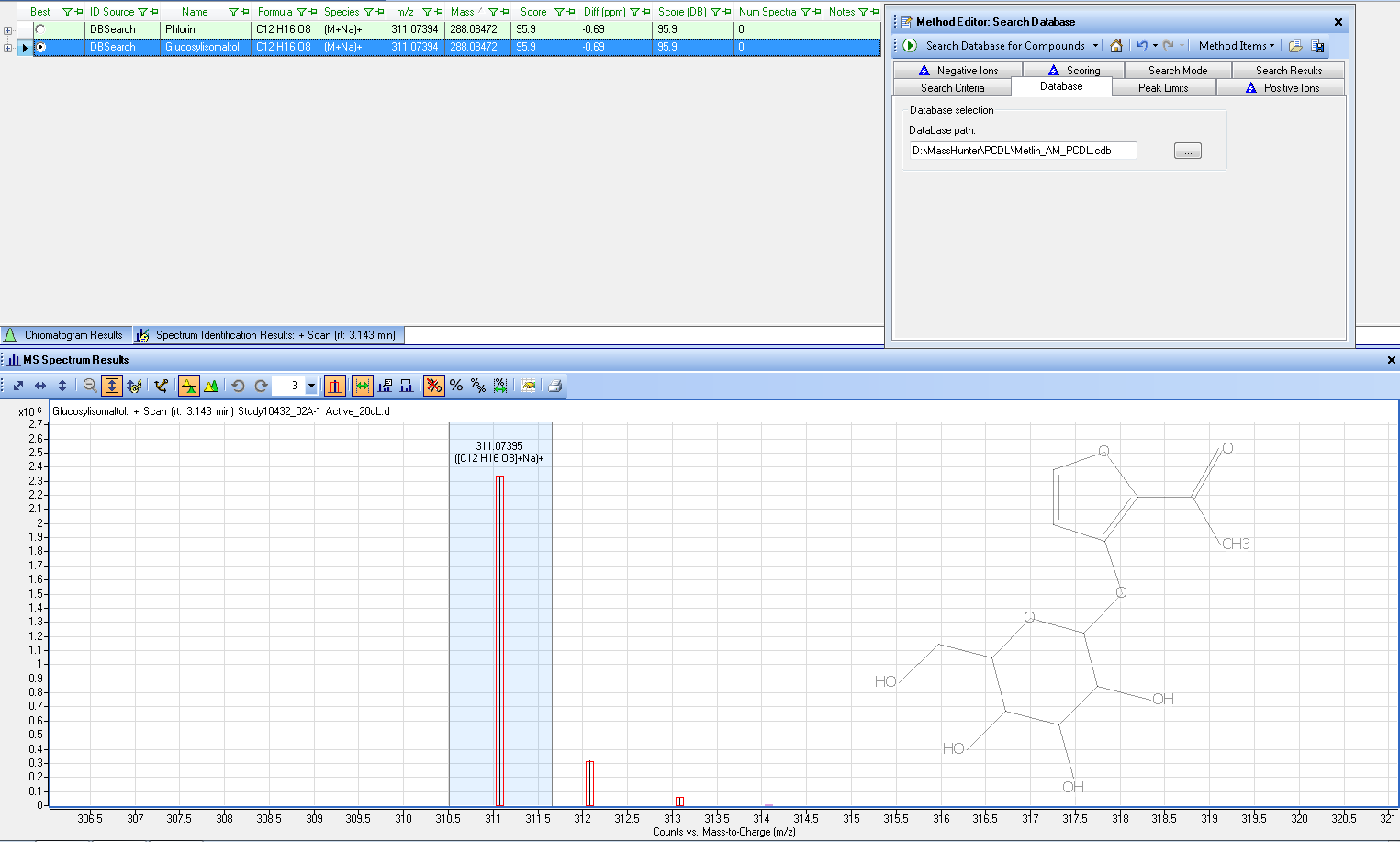 Database search
Candidate 2: Glucosylisomaltol
22
Auto MS/MS spectra of (M+Na)+ Ion 311
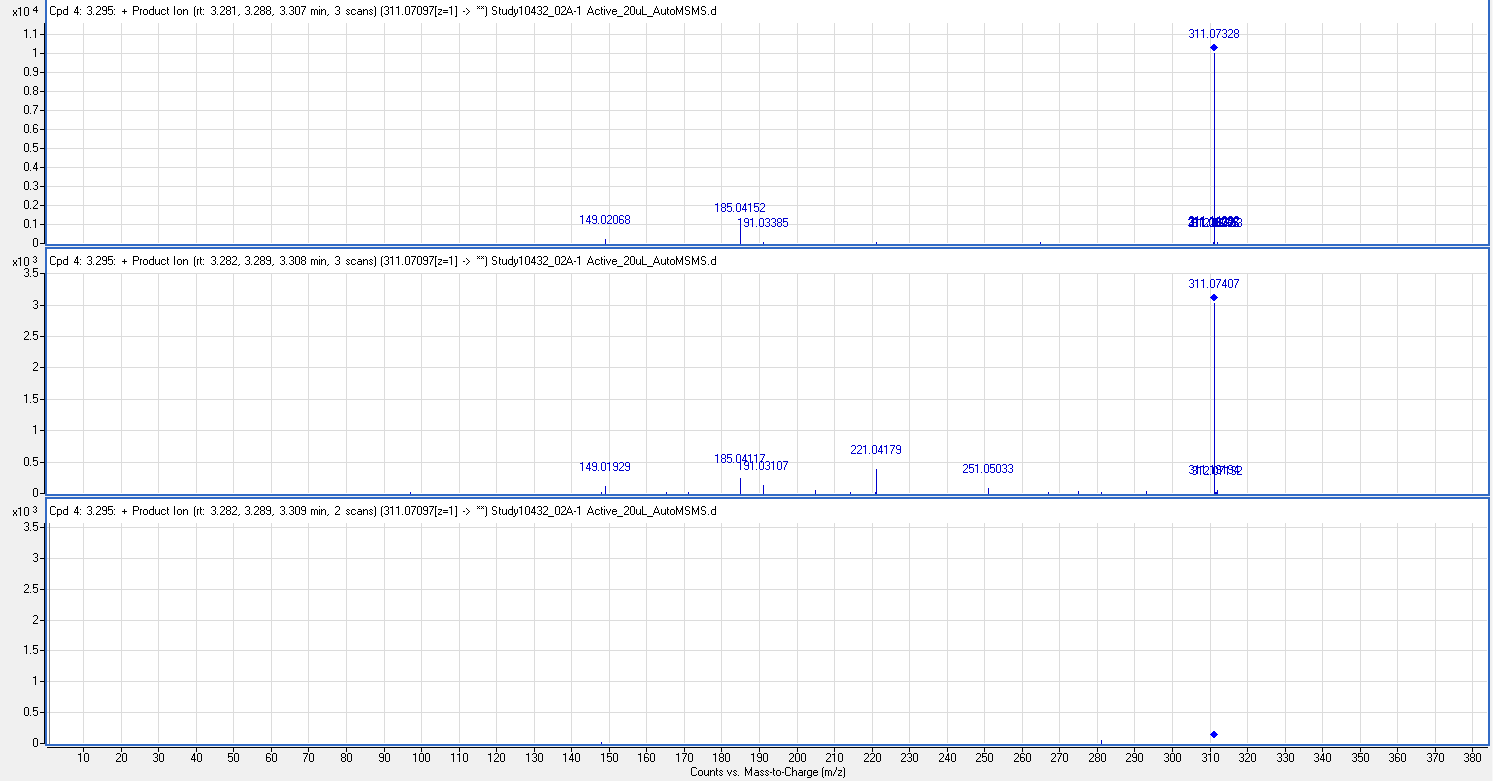 23
Targeted MS/MS to obtain higher fragment signals for (M+Na)+ Ion 311
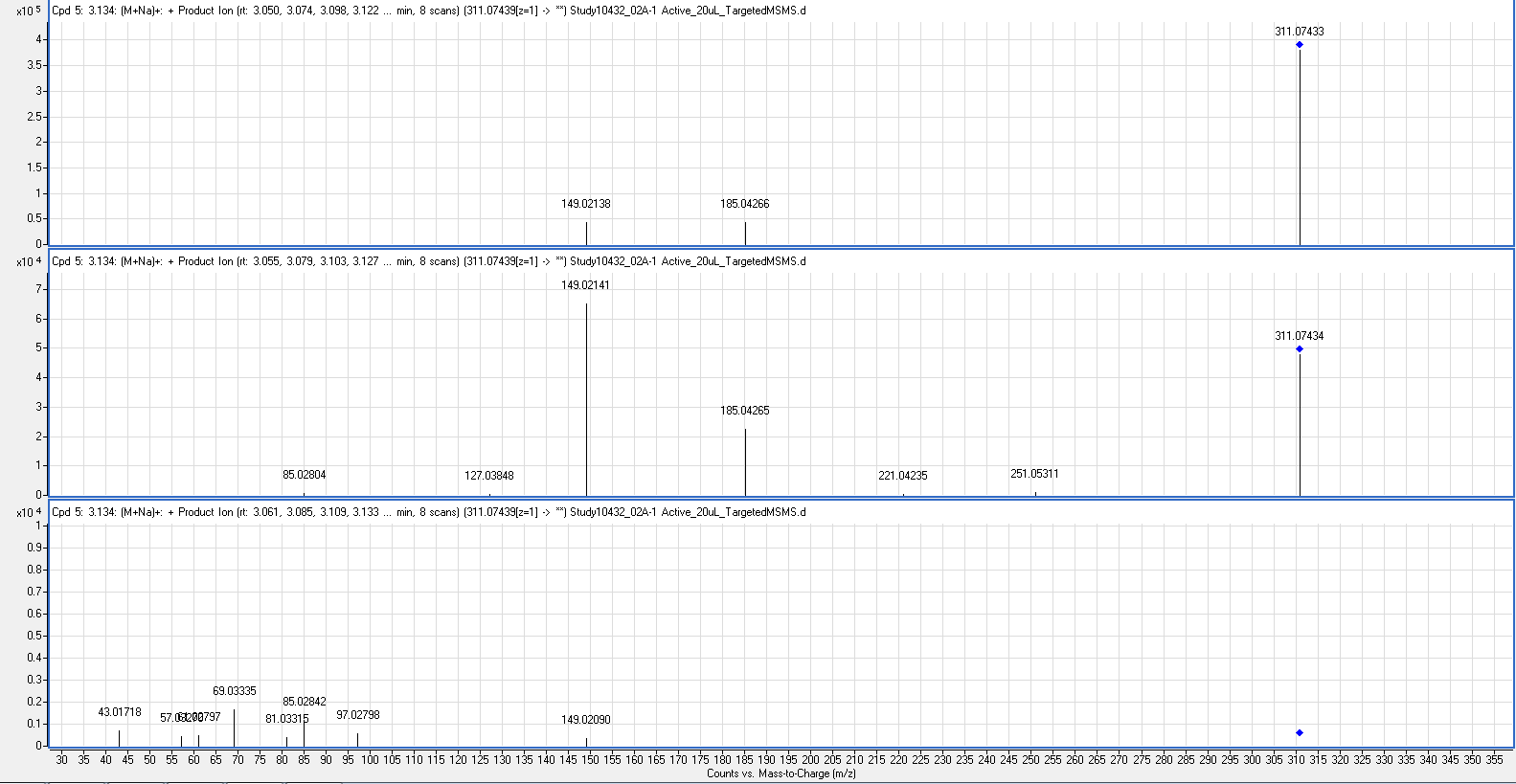 CID@10V
CID@20V
CID@40V
24
Proposed MS/MS Fragmentation Pathway
25
MS/MS of (2M+Na)+ Ion 599 to yield (M+Na)+ during fragmentation
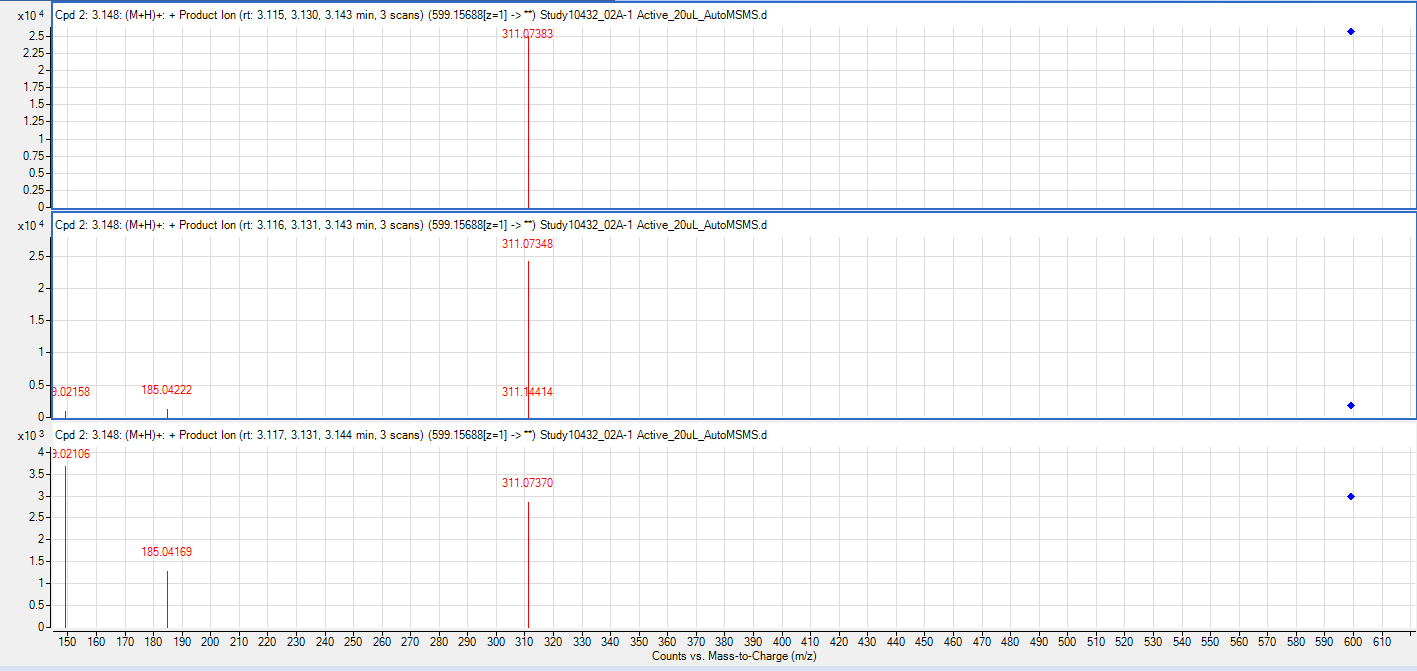 CID @10V
CID @20V
CID @40V
26
Confirmation with Glucosylisomaltol reference standard

Glucosylisomaltol
Mfr: HPC Standards GmbH, Germany
Lot No: 779373
CAS#: 85559-61-1
27
Your Partner for a Successful Future... 					        www.Chemiclabs.com
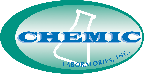 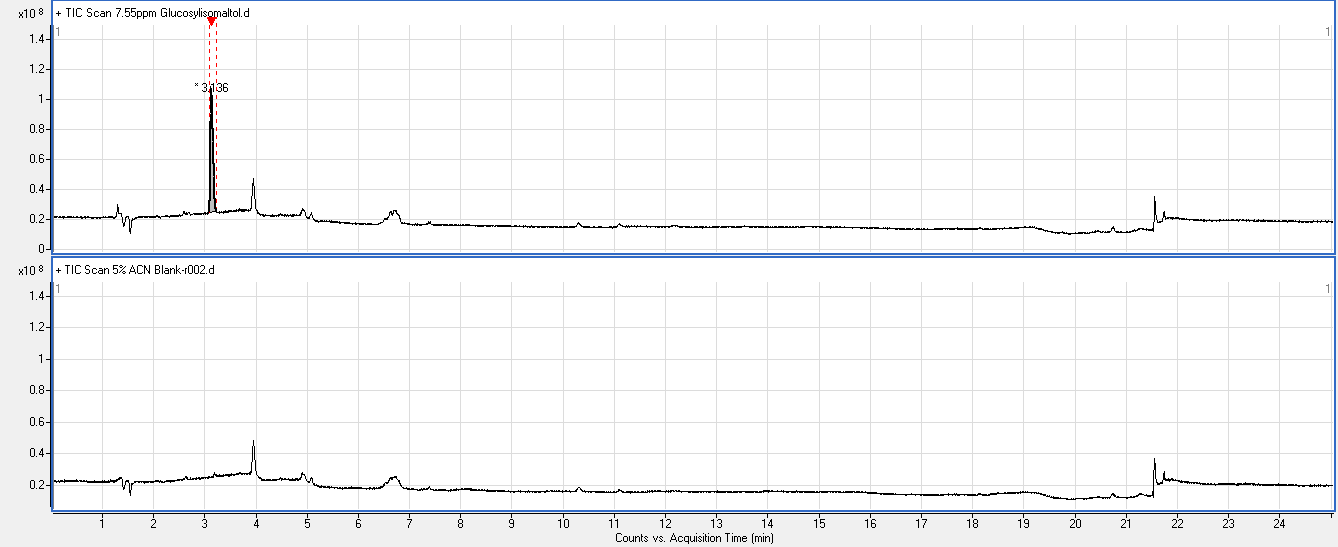 Glucosylisomaltol
TIC of 7.6-ppm Glucosylisomaltol standard
TIC of 5% ACN Blank
28
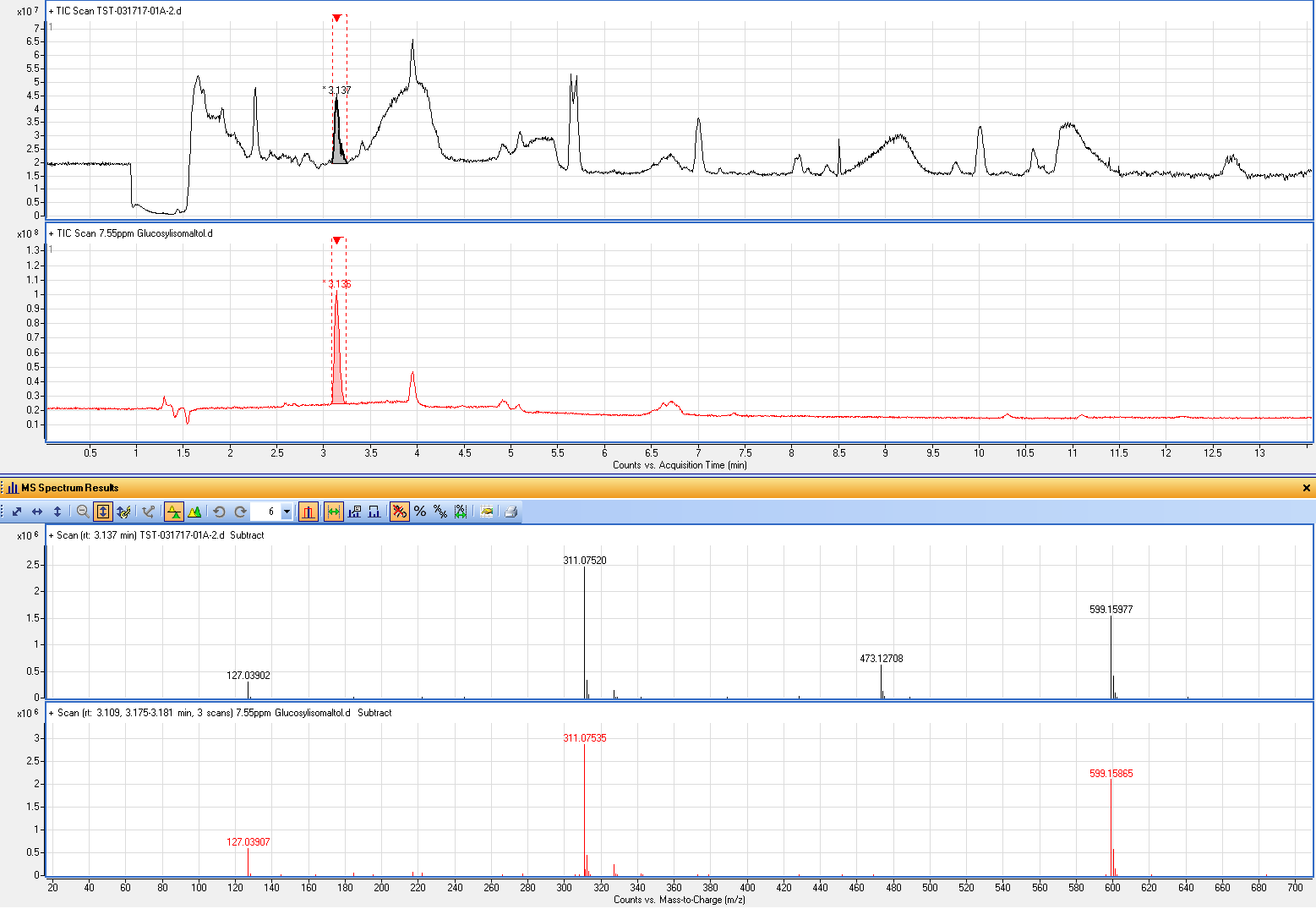 TIC of Sample
TIC of Glucosylisomaltol Standard
MS Spectrum of Sample
(M+Na)+
(2M+Na)+
Overlapped
interference
MS Spectrum of Glucosylisomaltol Standard
(M+Na)+
(2M+Na)+
29
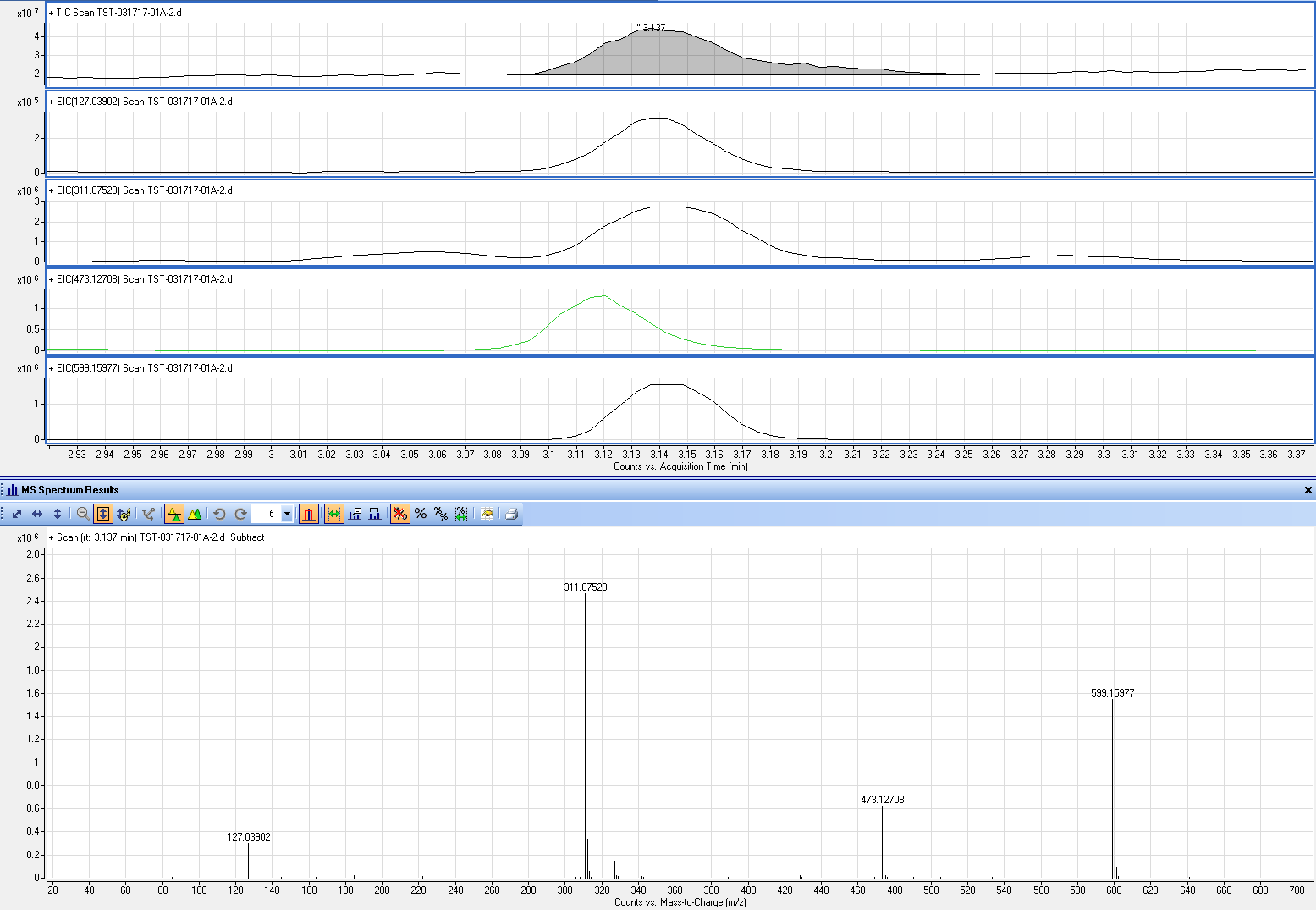 EIC of other overlapped peak
Overlapped
interference
30
Targeted MS/MS Spectra of (M+Na)+ Ion 311 of Glucosylisomaltol Standard
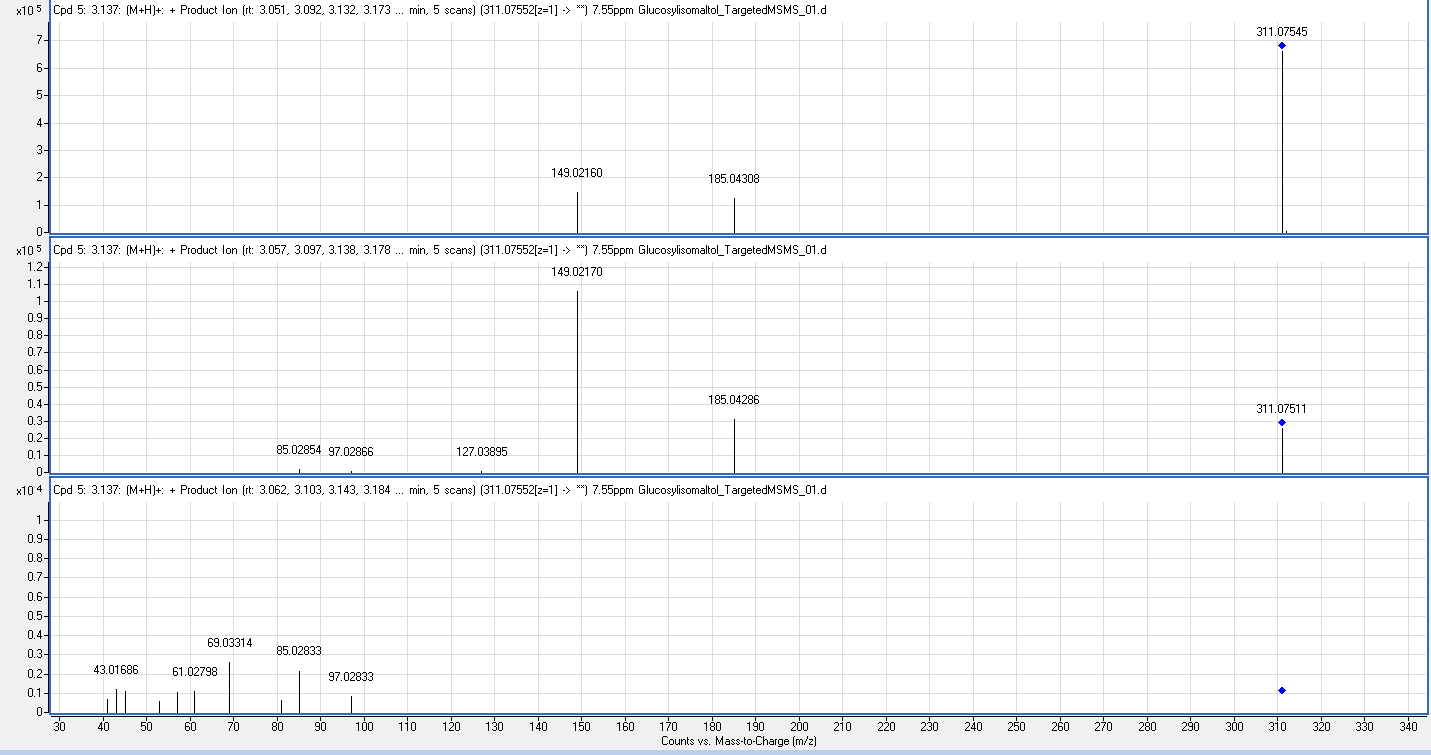 CID@10V
CID@20V
CID@40V
31
Targeted MS/MS Spectra of (M+Na)+ Ion 311 of Sample
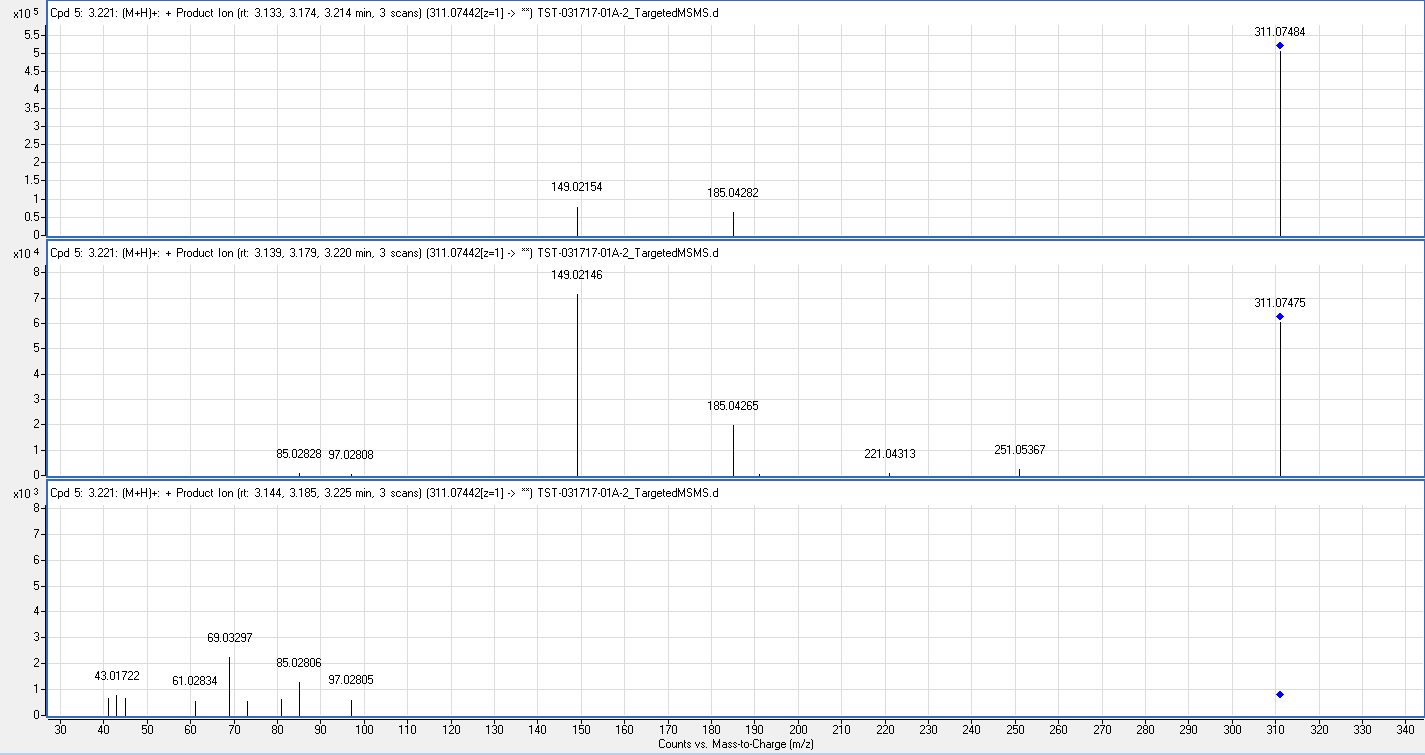 CID@10V
CID@20V
CID@40V
32
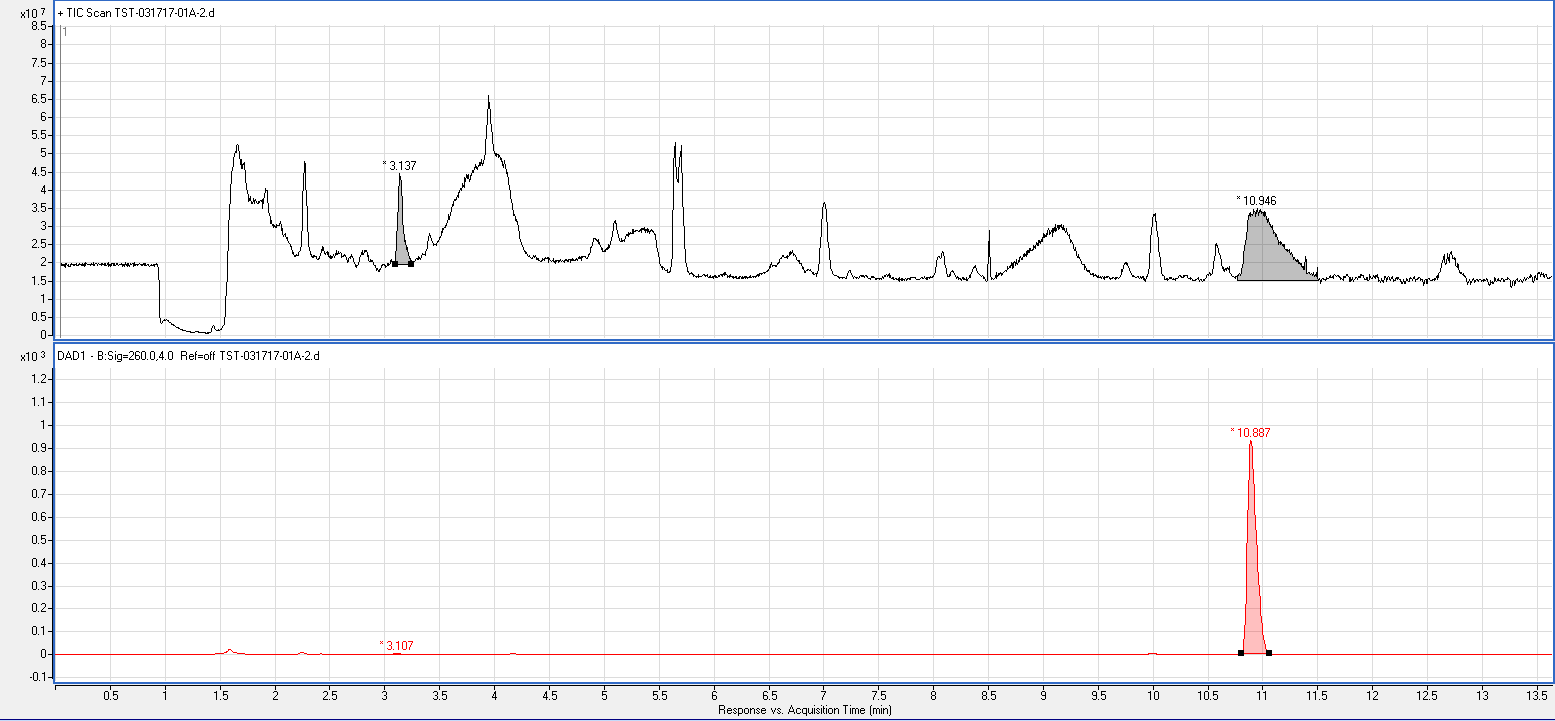 3.137 min / 10.946 min = RRT 0.287
TIC of Sample
Glucosylisomaltol
API
API
DAD of Sample
3.107 min / 10.887 min = RRT 0.285
Glucosylisomaltol
33
Sample
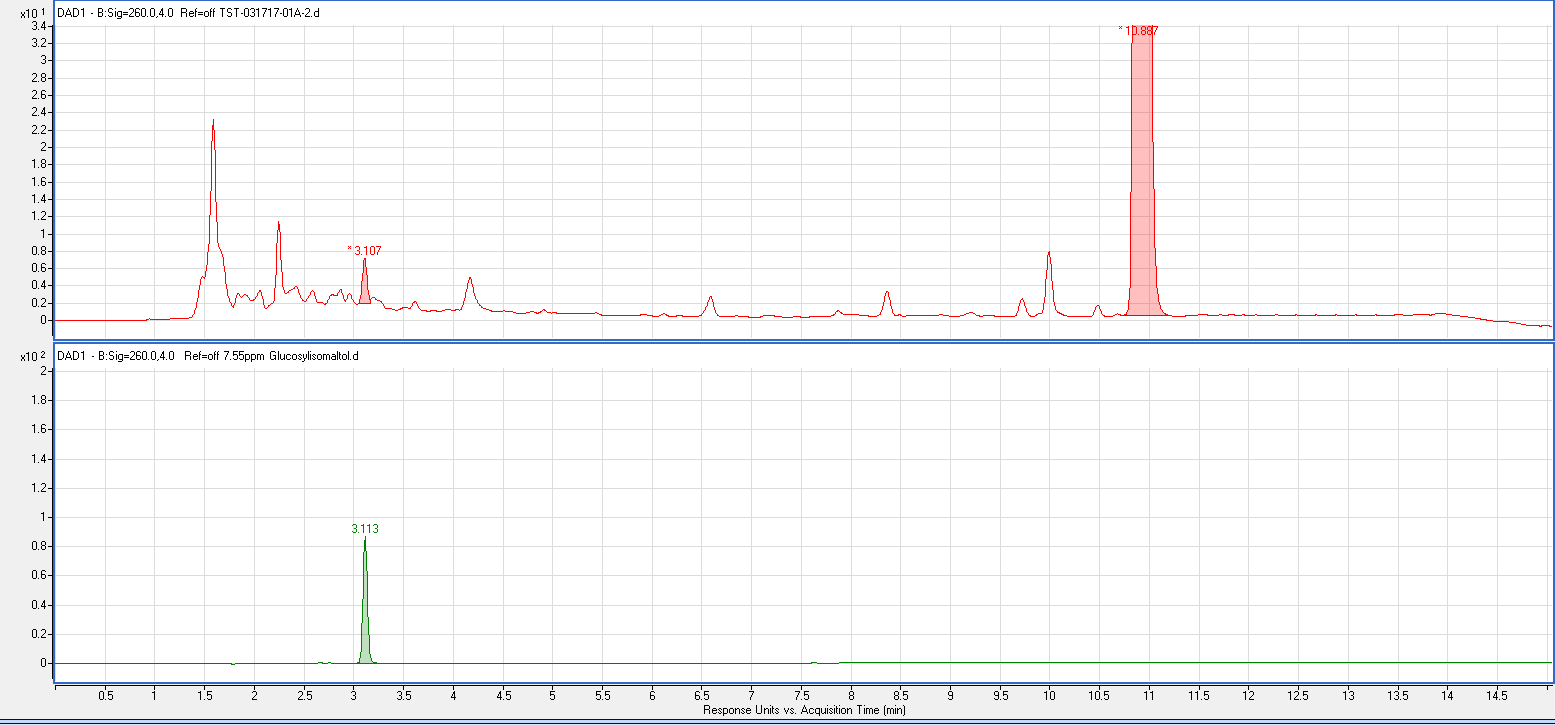 Sample
DAD of Sample
API
3.107 min / 10.887 min = RRT 0.285
Glucosylisomaltol
DAD of Glucosylisomaltol Standard
Glucosylisomaltol
3.113 min / 10.887 min = RRT 0.286
34
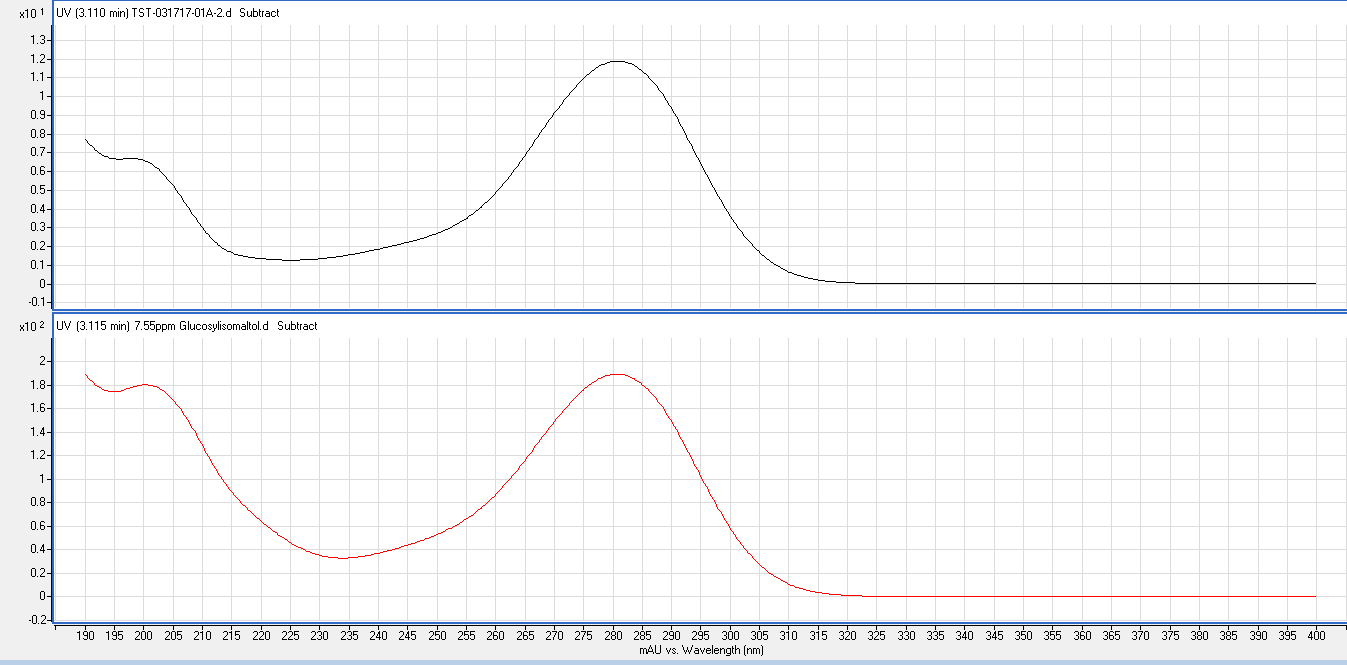 UV spectrum (190-400 nm) of peak apex @RT 3.11min of sample
UV spectrum (190-400 nm) of peak apex of Glucosylisomaltol
35
Application 3

Identification of an unknown due to reaction 
of internal standard in sample environment 
via HPLC-MS QToF
Your Partner for a Successful Future... 					  	       www.Chemiclabs.com
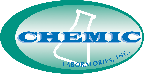 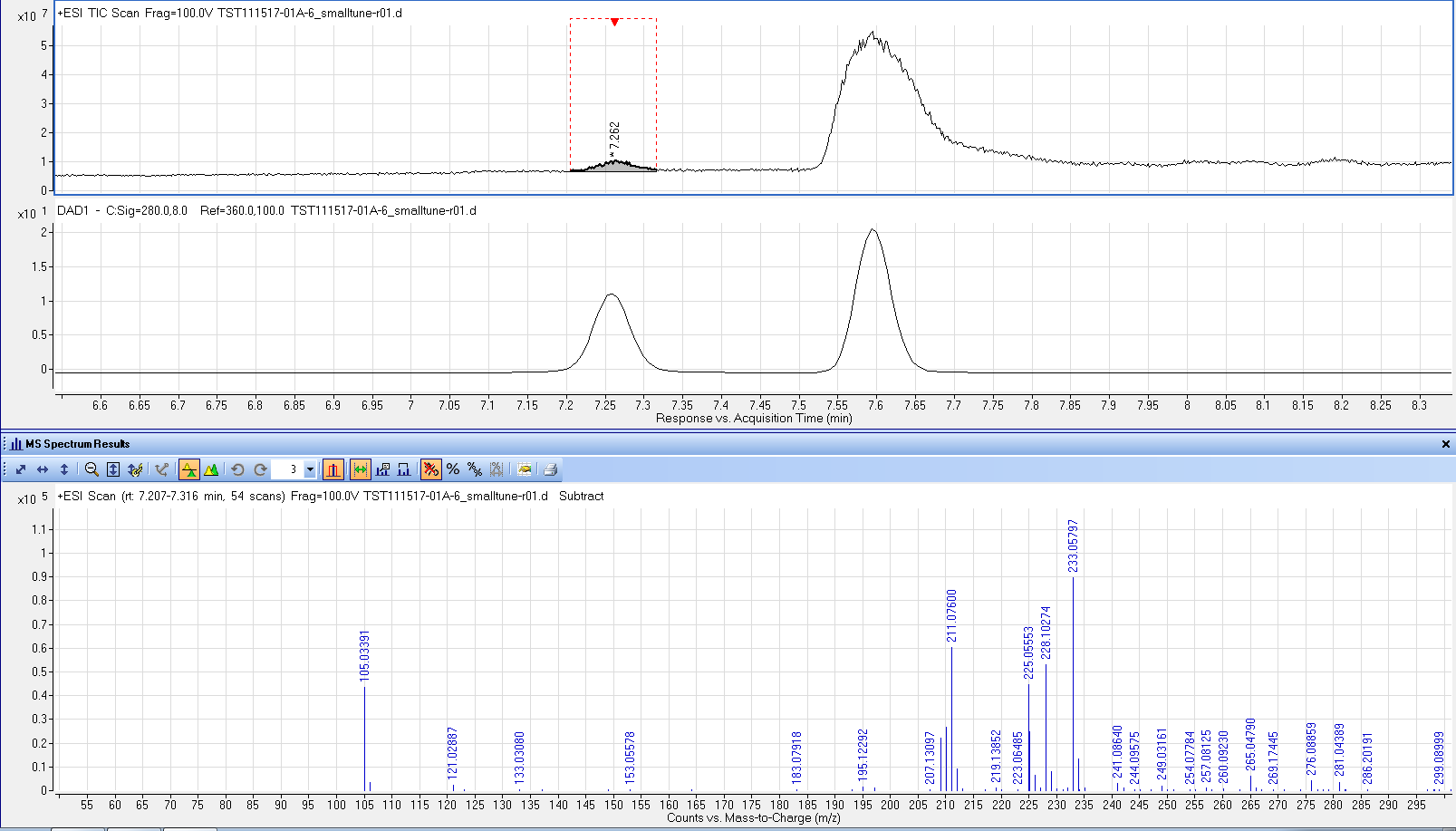 IS
Unknown
(M+Na)+
(M+H)+
(M+NH4)+
37
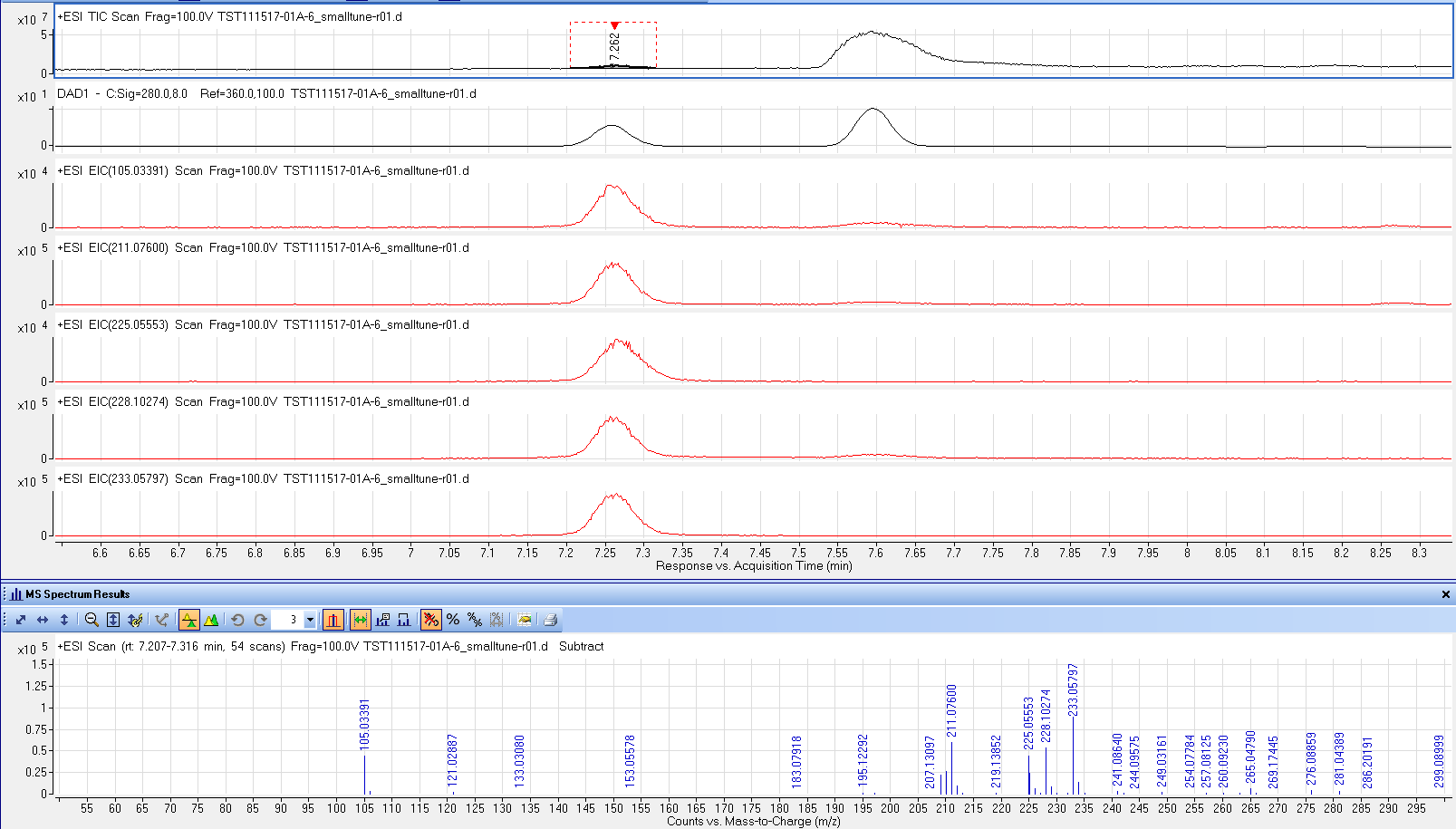 IS
Unknown
(M+Na)+0
(M+NH4)+
(M+H)+
38
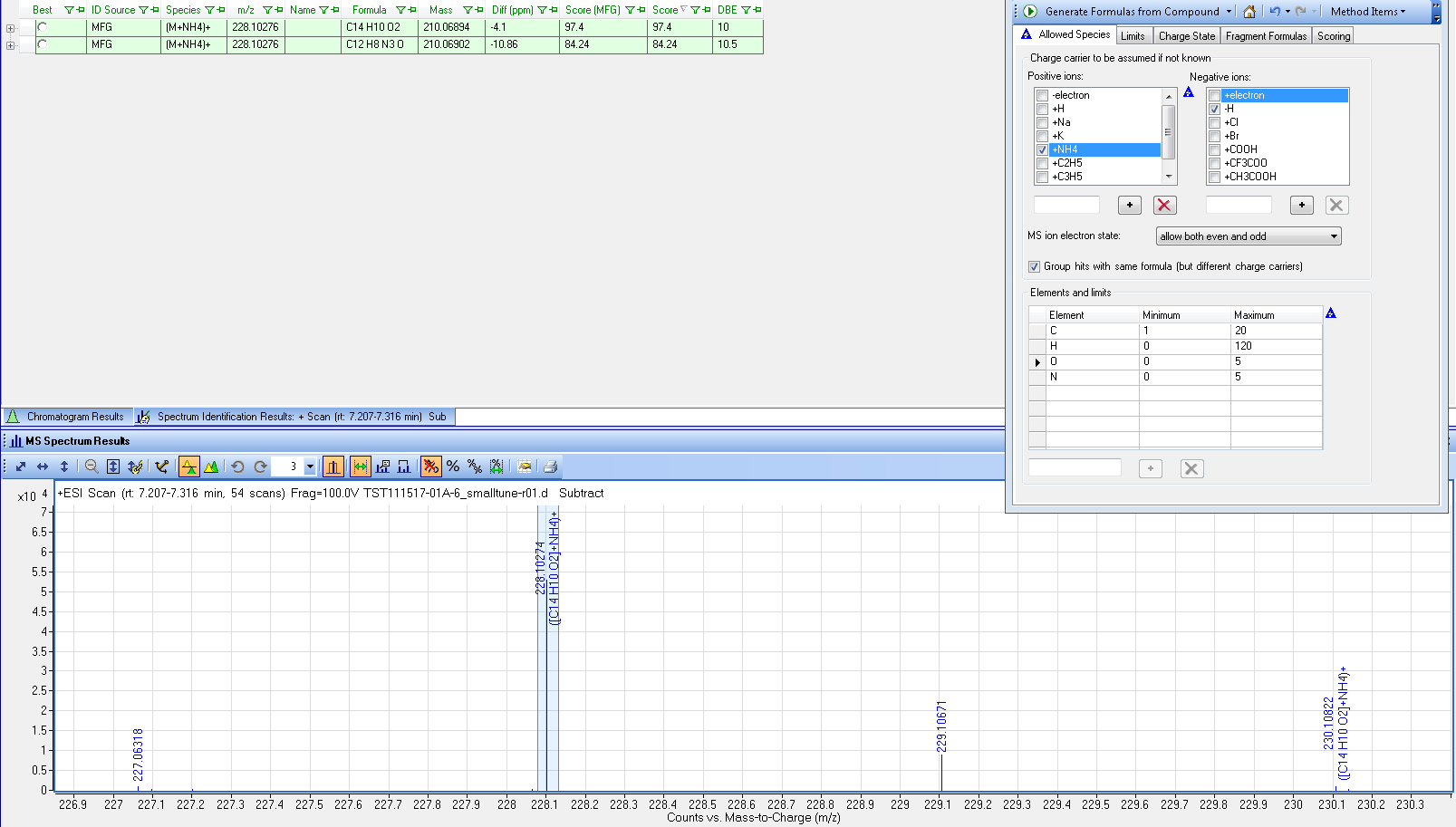 39
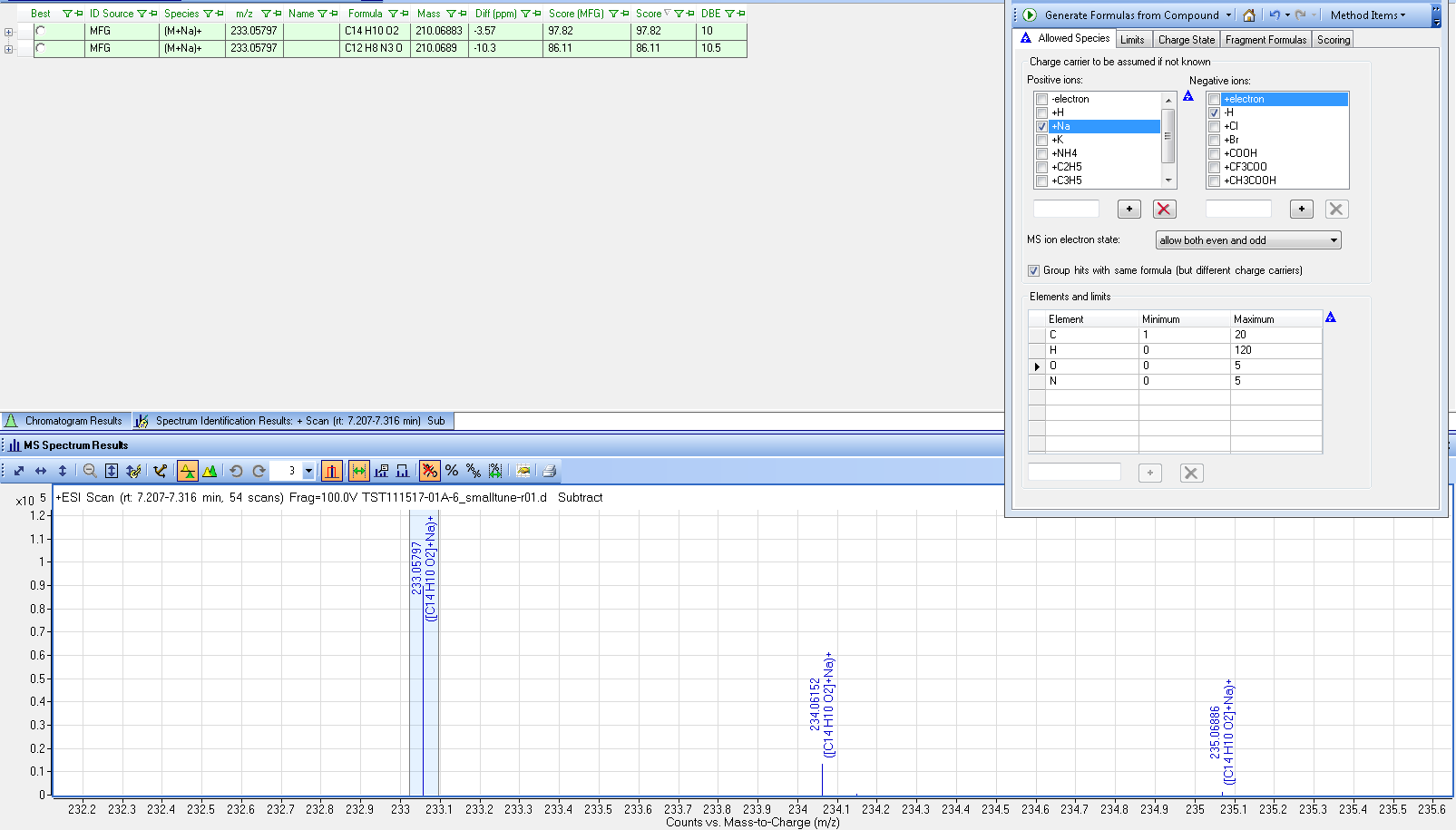 40
MS/MS spectra of (M+H)+ ion 211 of the unknown
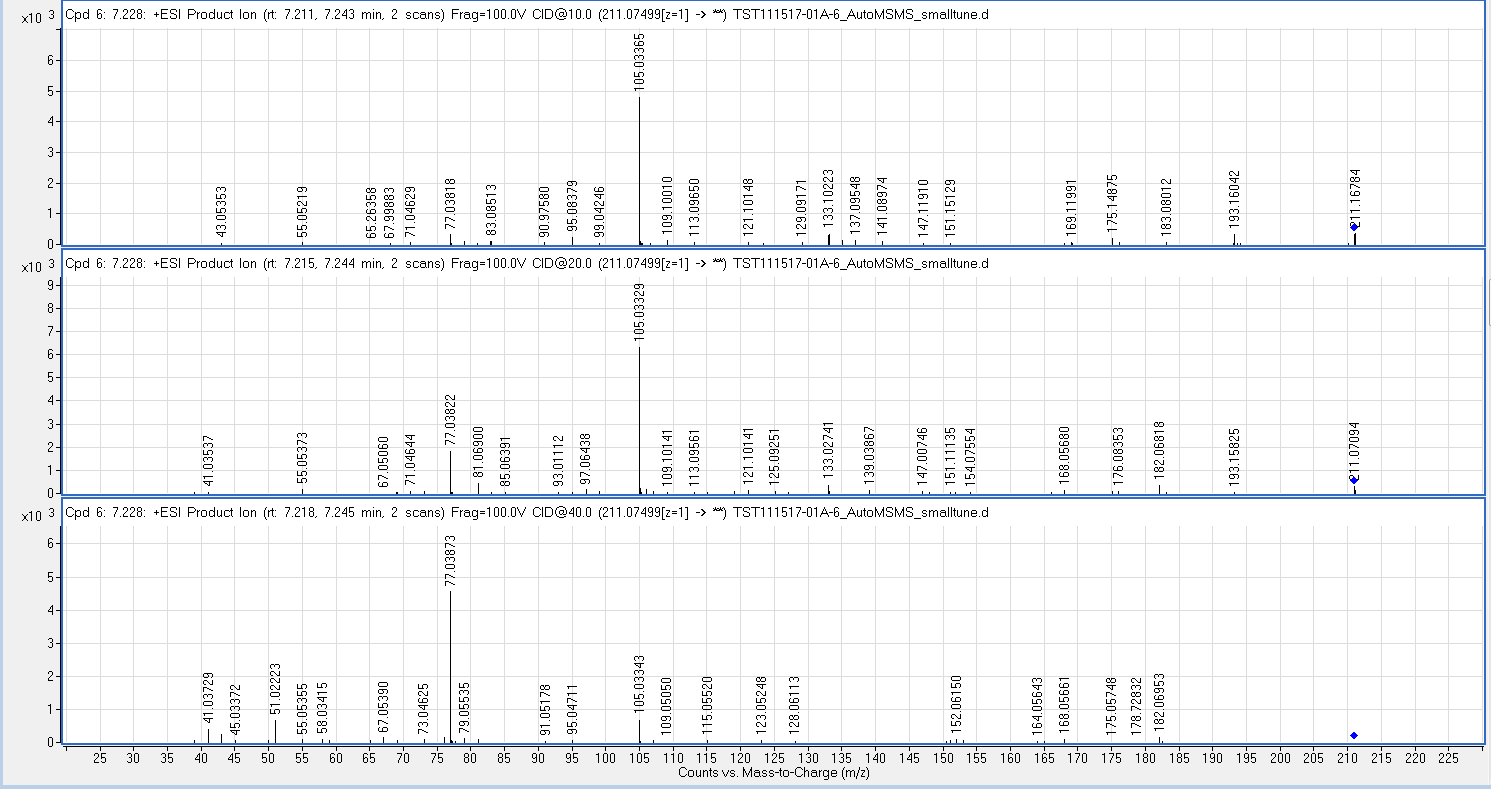 41
MS/MS spectra of (M+NH4)+ ion 228 of the unknown
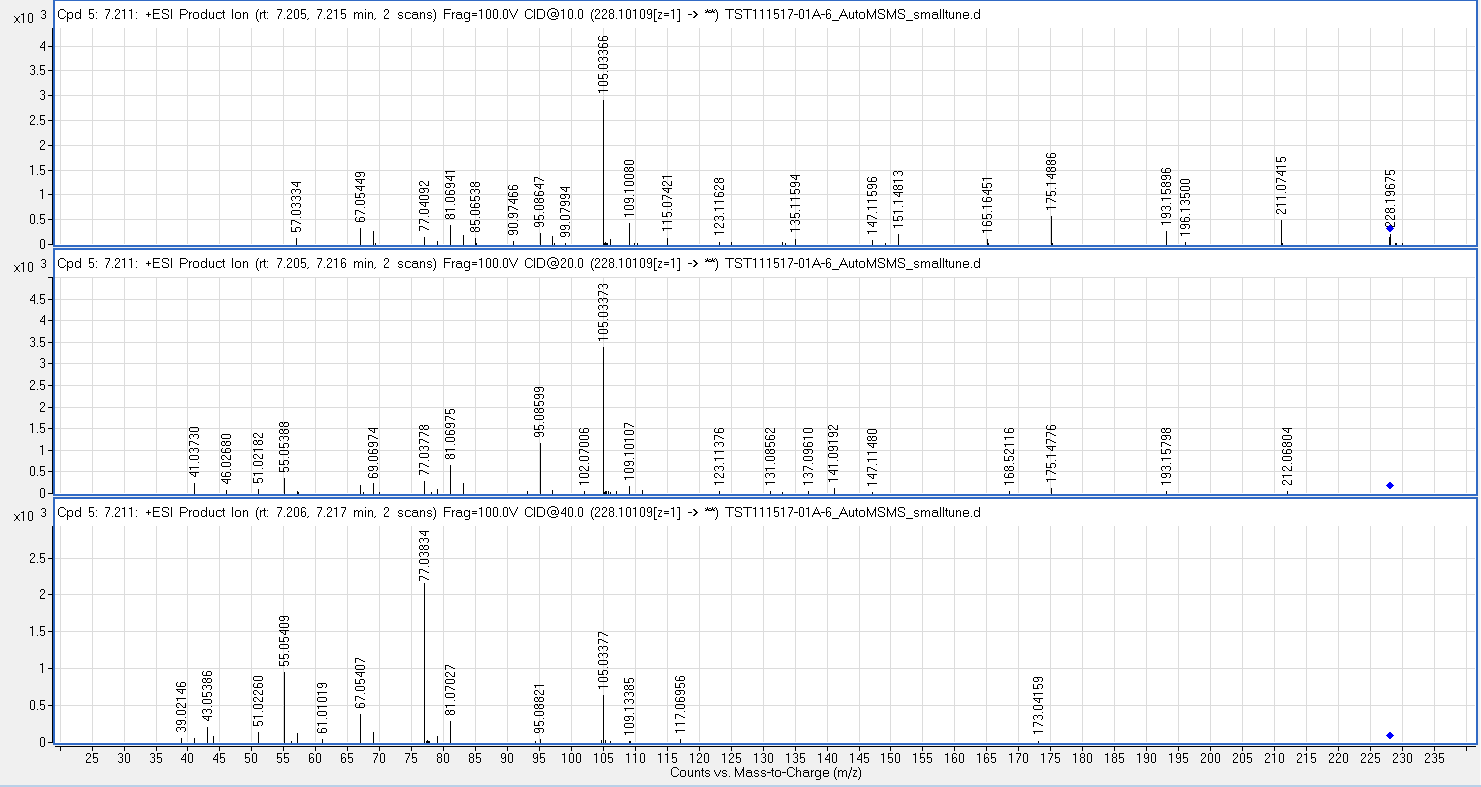 42
ESI(-)
43
Your Partner for a Successful Future... 					         www.Chemiclabs.com
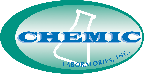 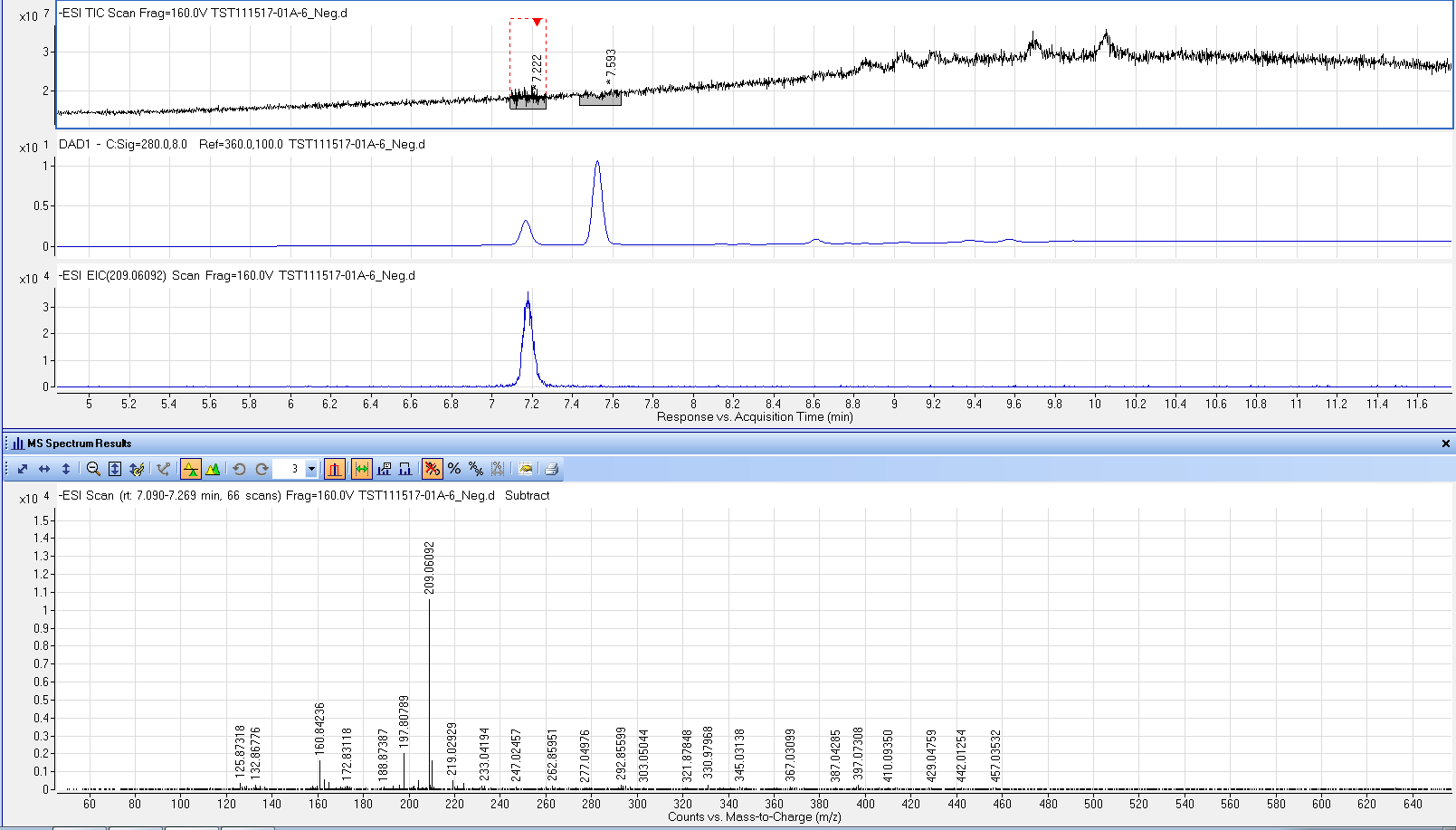 IS
Unknown
EIC of (M-H)-
(M-H)-
44
Assignment of major MSMS fragments
Proposed structure
45
Note: no MS/MS spectra in the library on Benzil
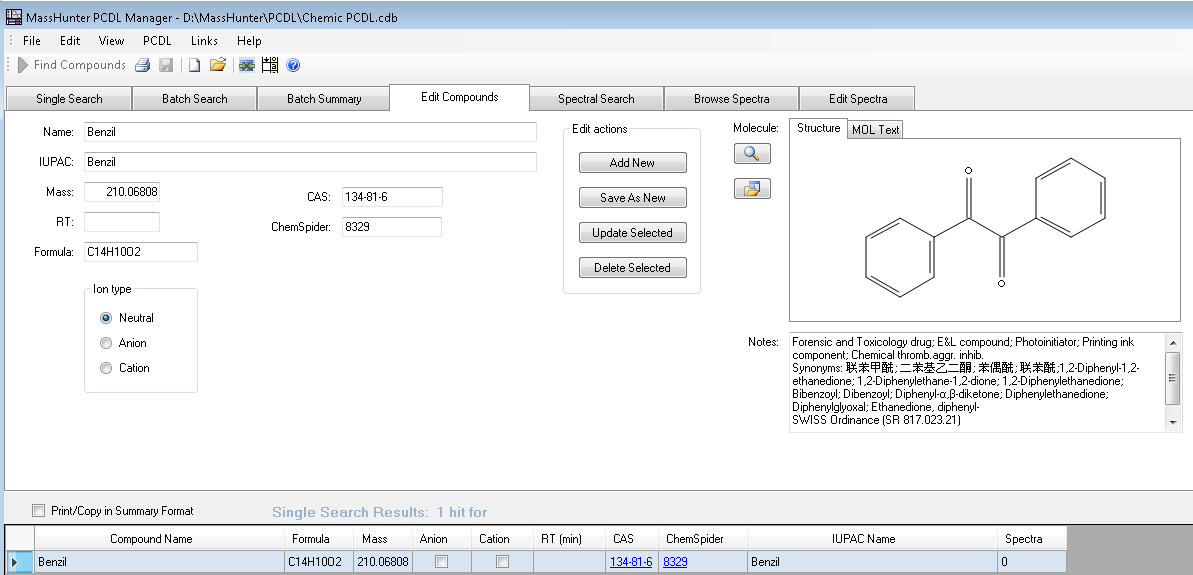 46
Observation

The unknown peak eluted out before the internal standard (2,2-Dimethoxy-1,2-diphenyl ethanone).
      
The unknown peak is not present in the samples without IS added, but is present in the samples
     with IS added, suggesting that it came from the internal standard addition.

The unknown peak is not present in method control with or without IS addition, suggesting that
     chemical conversion from IS to the unknown is only catalyzed in the sample environment.
47
48
Hydrolysis mechanism of a ketal (DMPA) to a ketone (Benzil)
49
Acknowledgement

Joseph St. Laurent
Scott Goodrich
Gerald Jones
Scott Walsh
David Bisordi
Chris McGee
Kin Chiu

Chemic Laboratories, Inc.
Your Partner for a Successful Future... 					  	       www.Chemiclabs.com
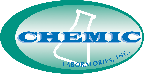